Inner Product
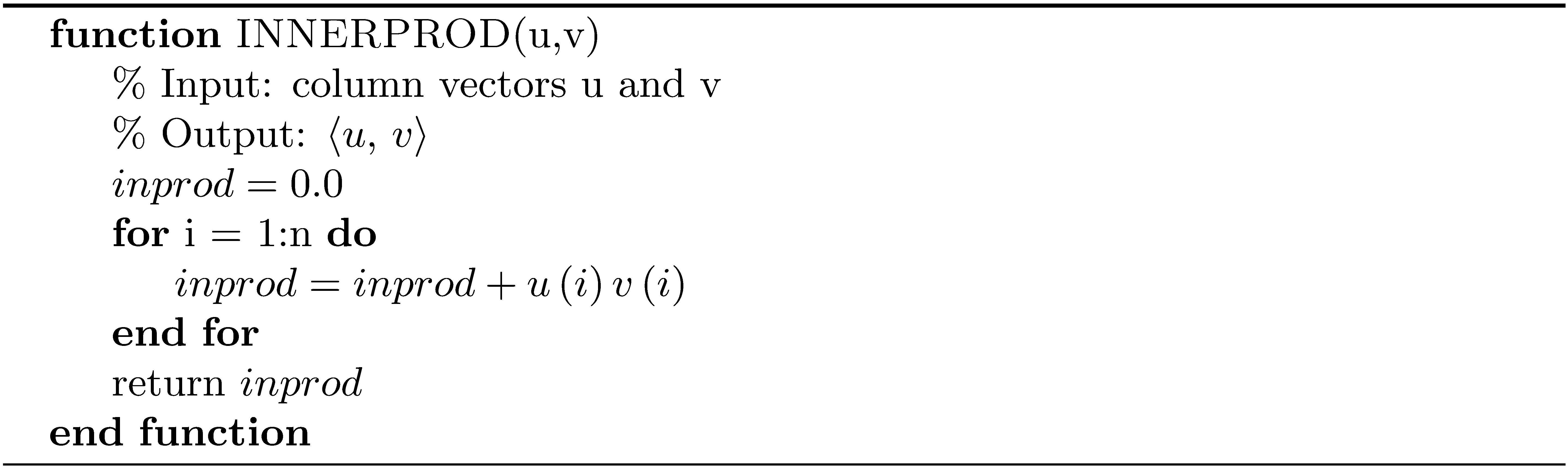 Frobenius Norm
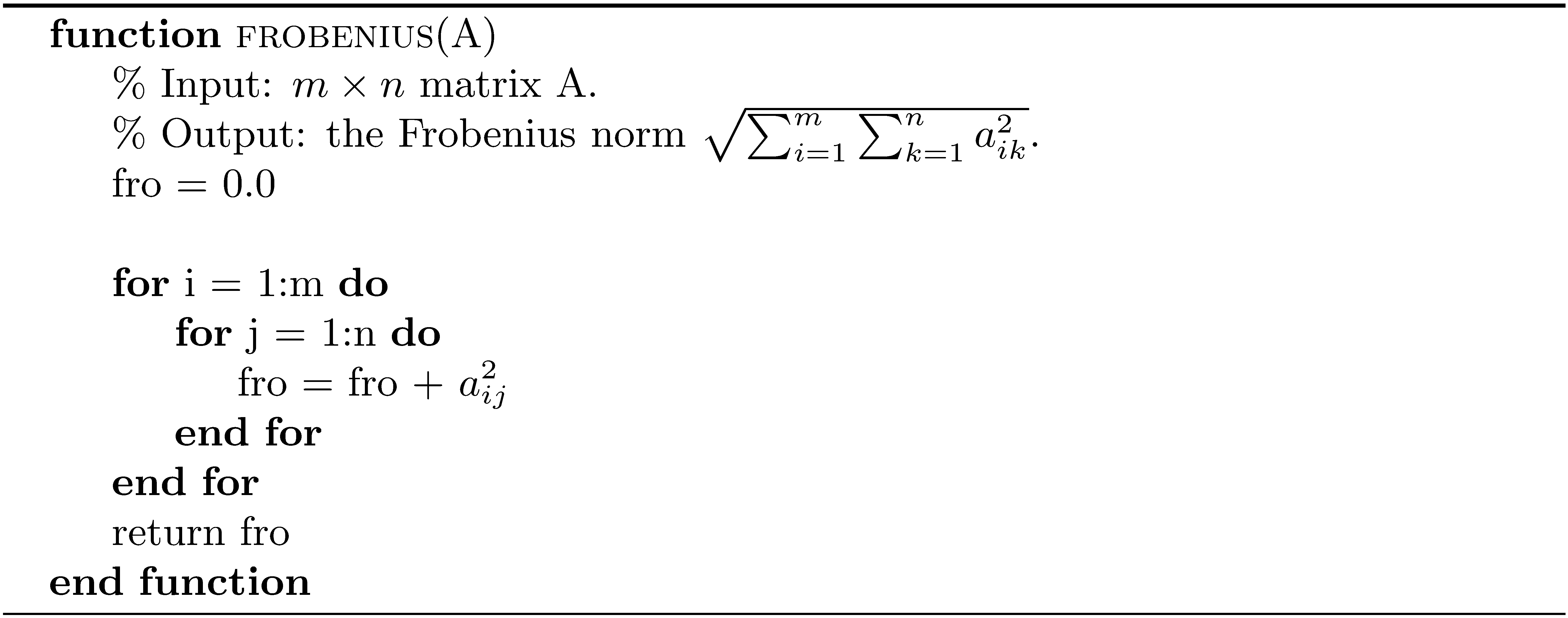 Matrix Multiplication
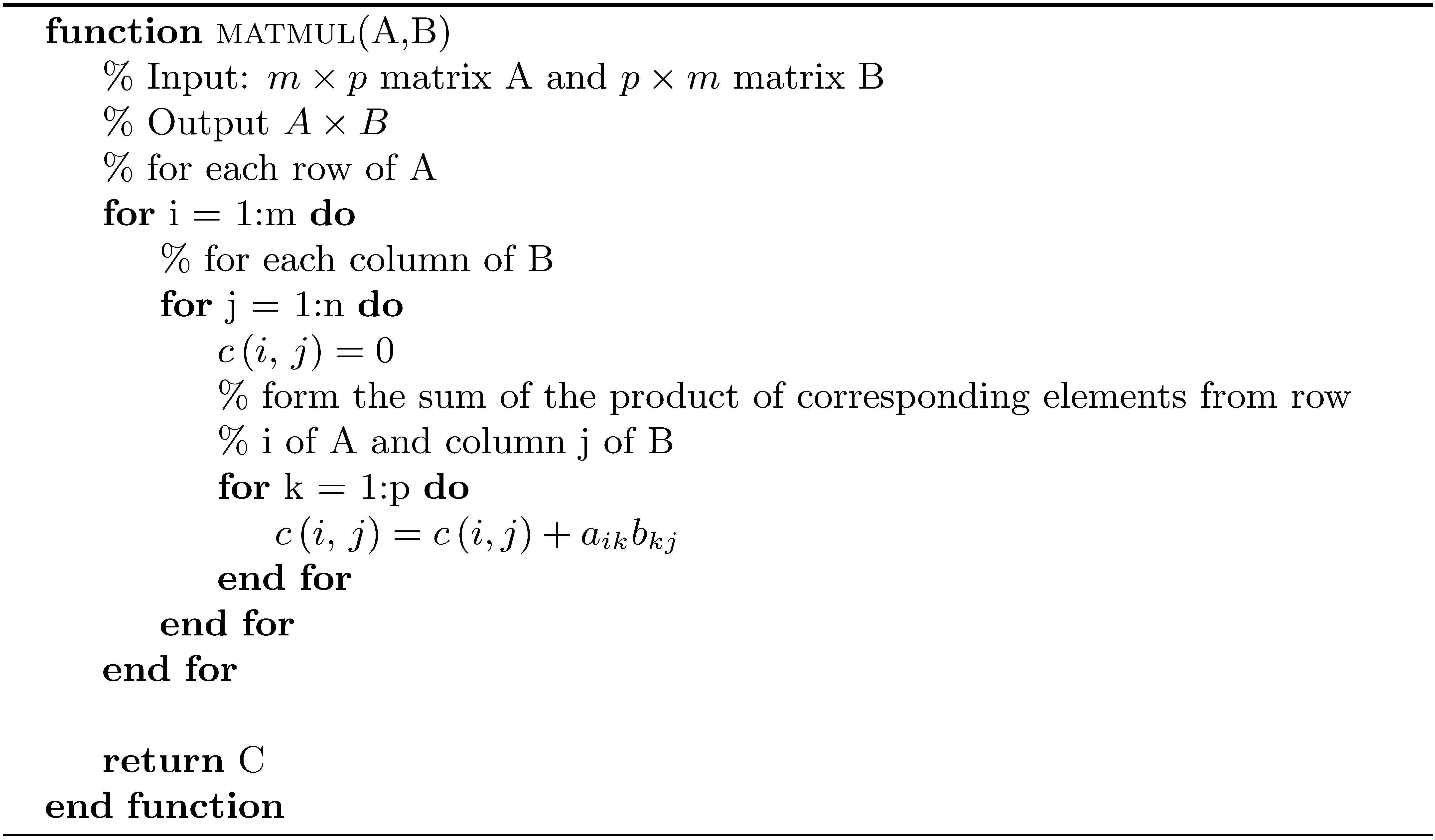 Back Substitution
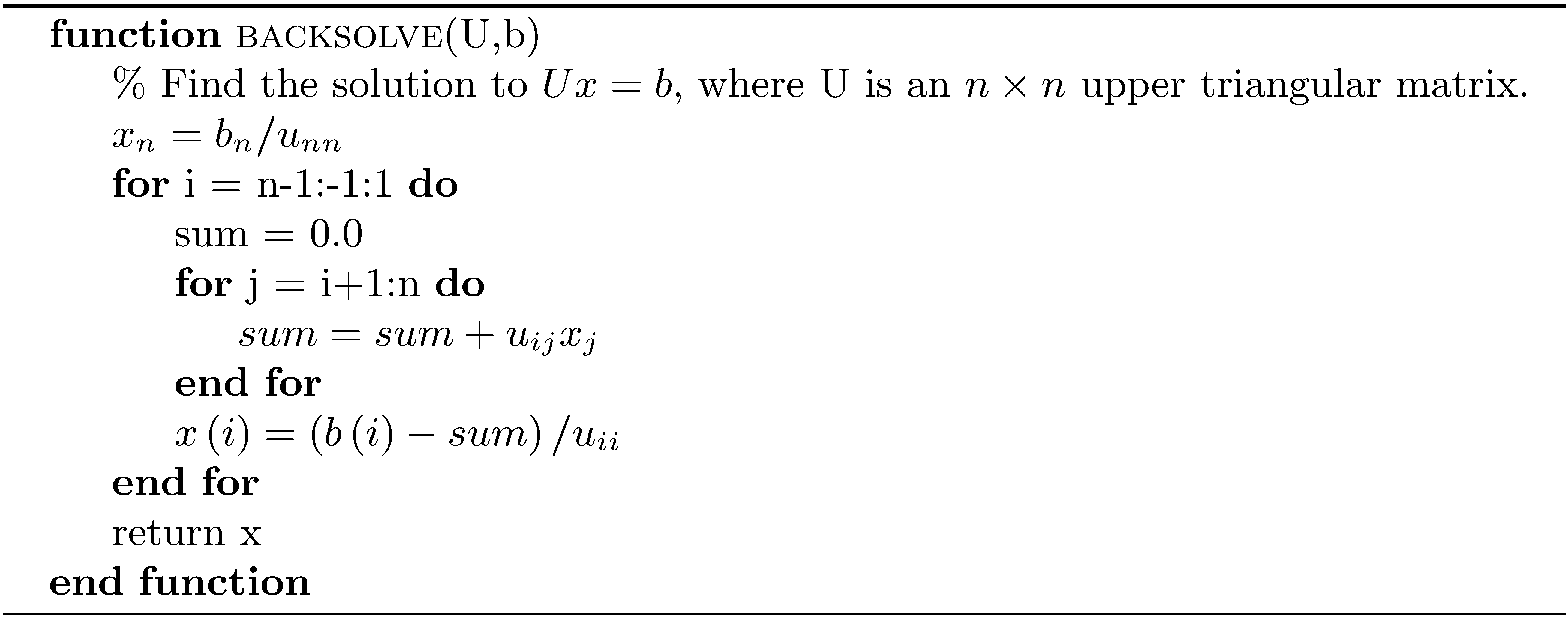 Forward Substitution
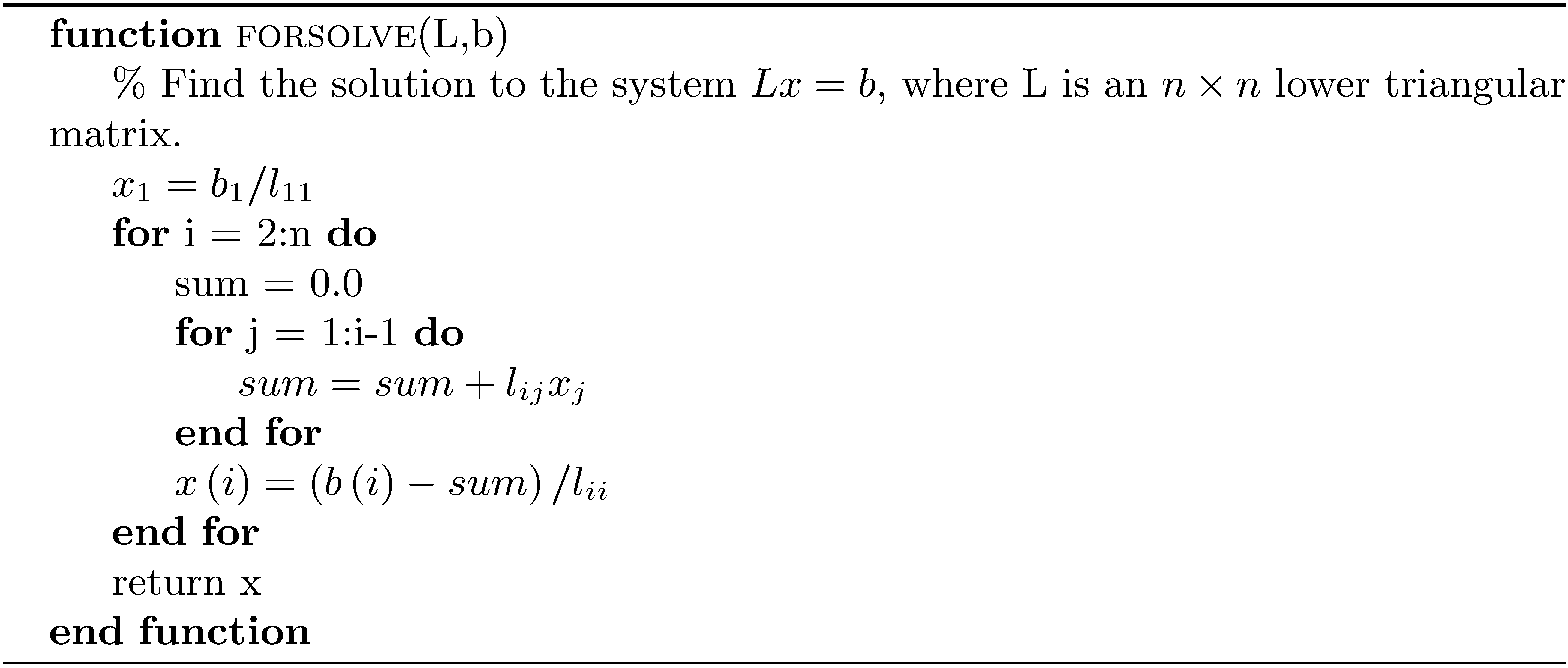 Thomas Algorithm
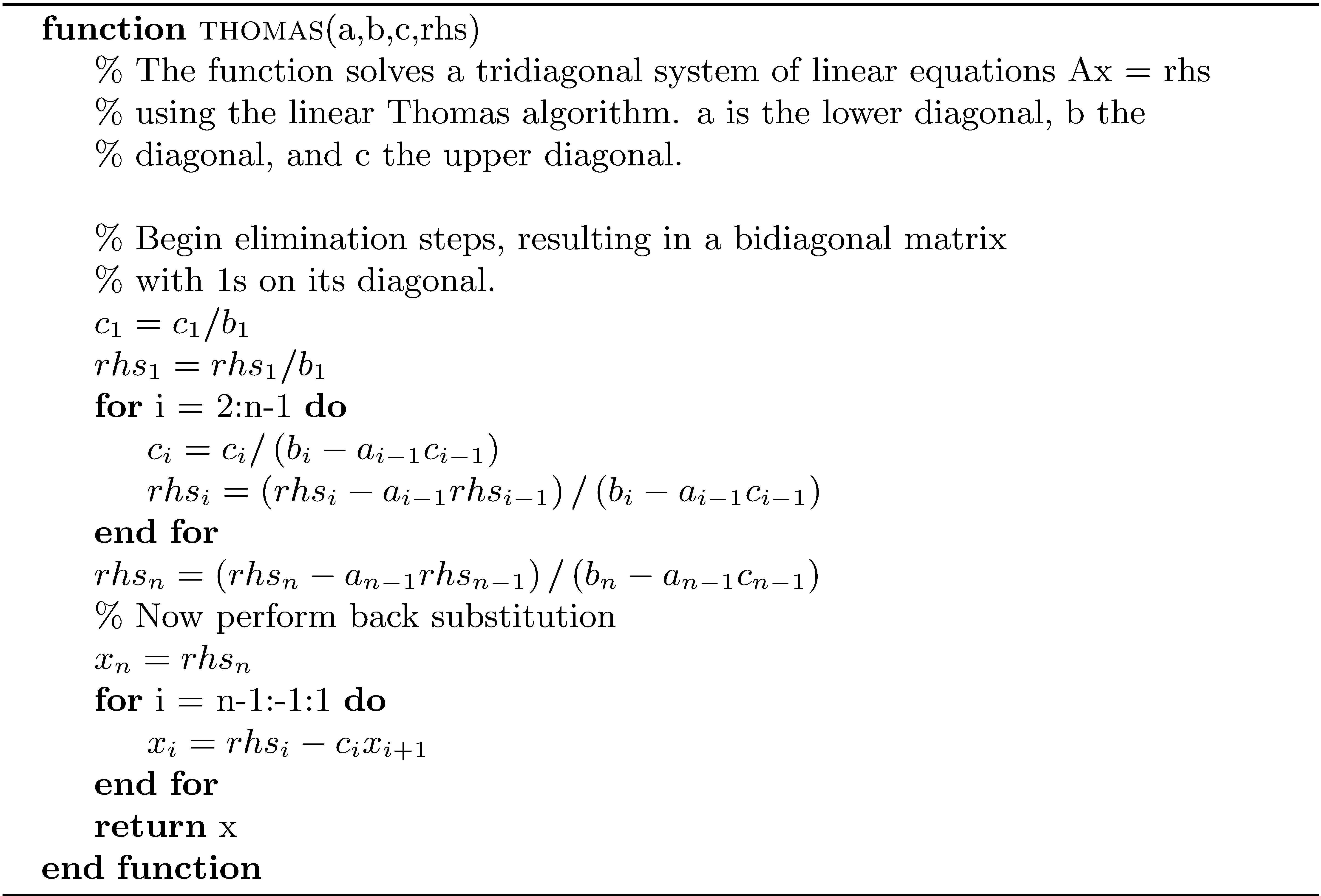